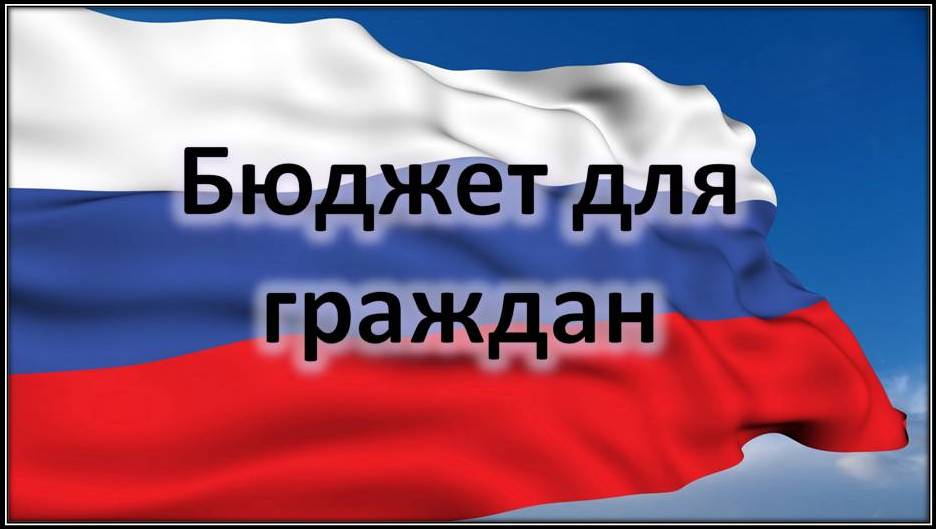 Разработан на основании решения № 71 от 21.04.2017г.
 «Об исполнении бюджета Казского городского поселения за 2016 год»
http://admkaz.my1.ru/index/reshenija_2017_goda/0-133
Исполнение бюджета КАЗСКОГО ГОРОДСКОГО ПОСЕЛЕНИЯ ЗА 2016 ГОД
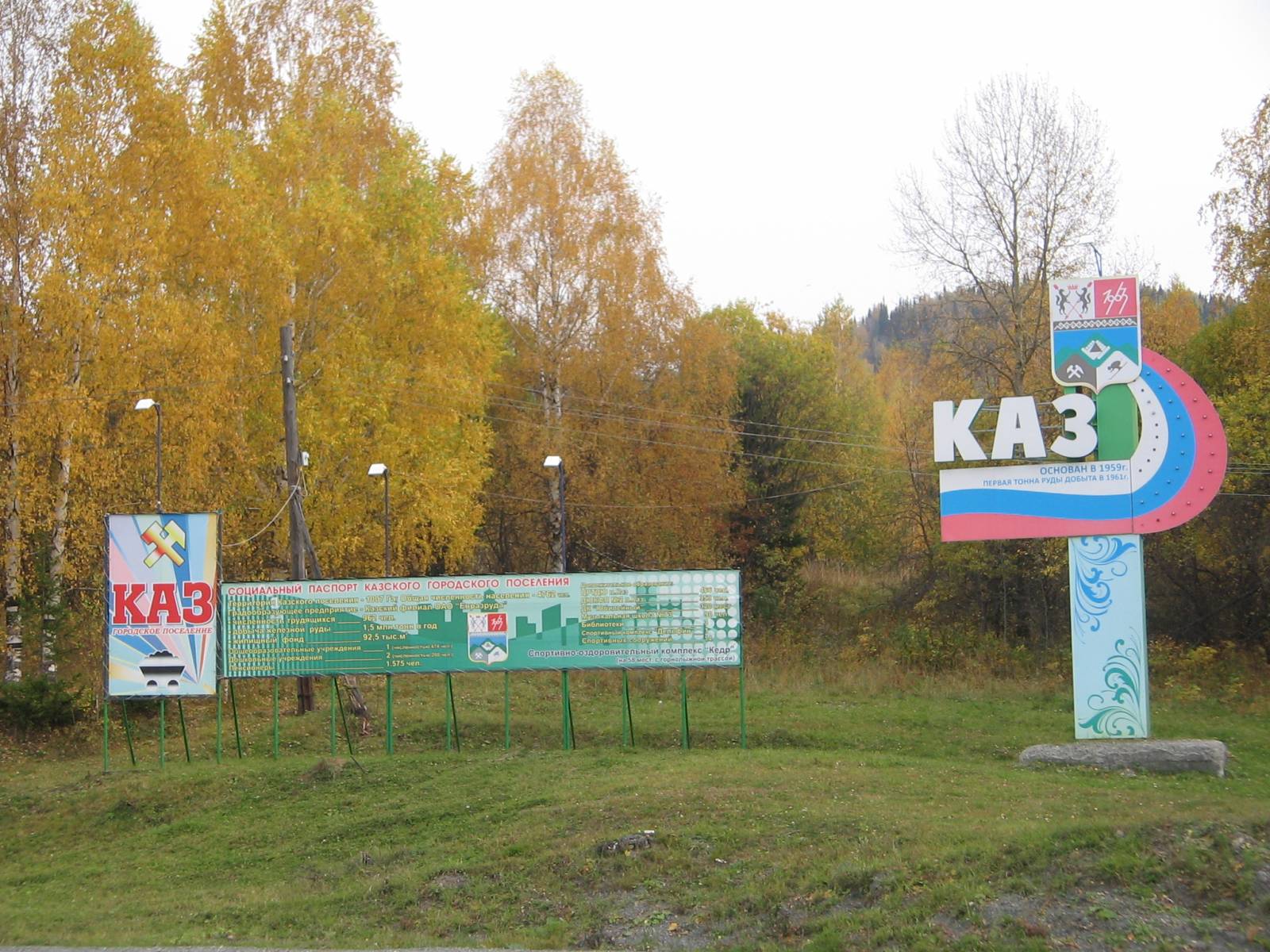 ОСНОВНЫЕ СОЦИАЛЬНО-ЭКОНОМИЧЕСКИЕ ПОКАЗАТЕЛИ ЗА 2016 ГОД
Численность населения – 4312 чел.
Территория  -  13,88 кв. км
Число безработных граждан -  61 человек
Уровень безработицы – 2,6 %
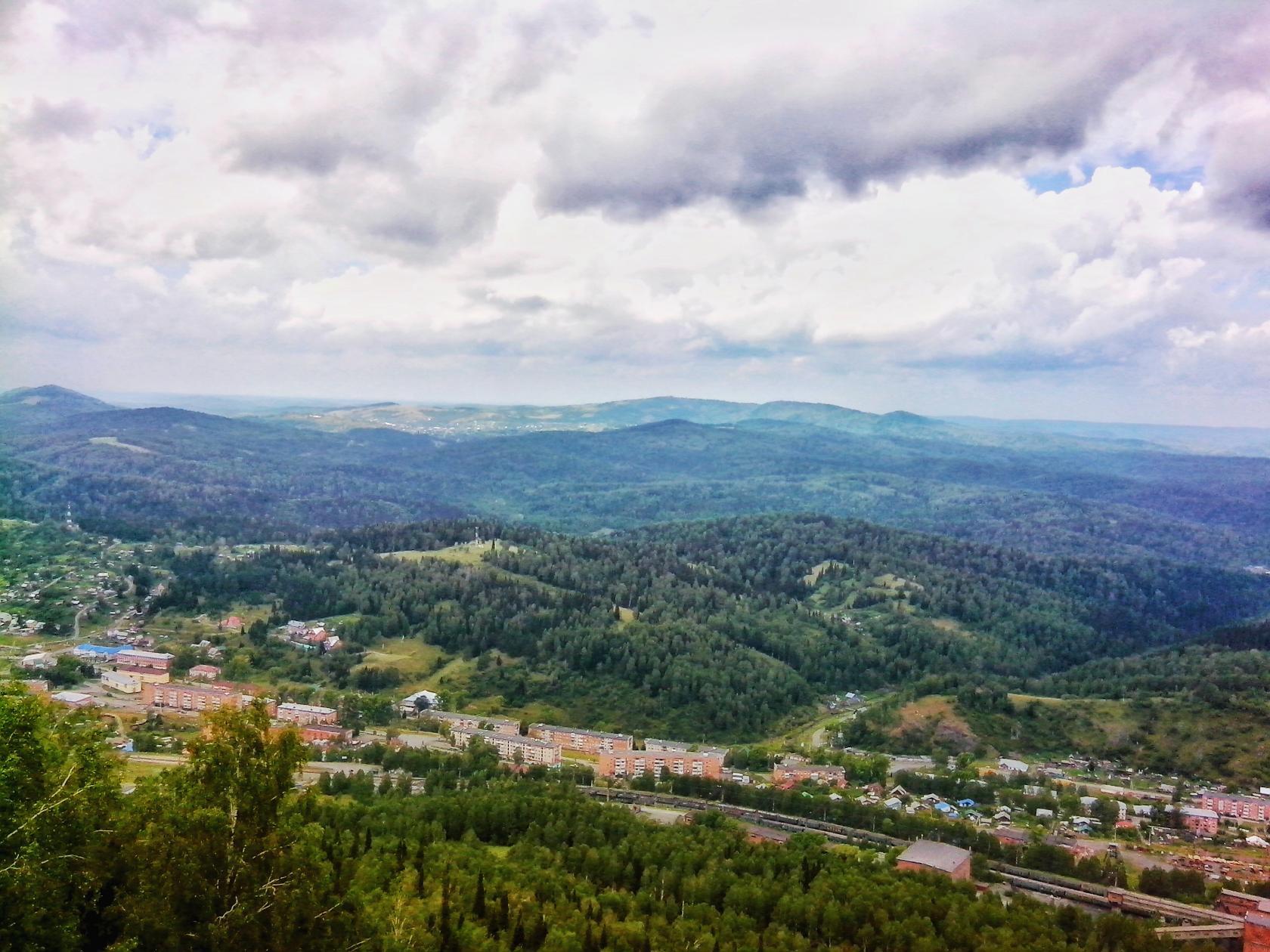 Бюджетный процесс в Казском городском поселении– регламентируемая законодательством Российской Федерации деятельность органов местного самоуправления и иных участников бюджетного процесса по составлению и рассмотрению проектов бюджетов, утверждению и исполнению бюджетов, контролю за их исполнением, осуществлению бюджетного учета, составлению, внешней проверке, рассмотрению и утверждению бюджетной отчетности.
Бюджетный процесс состоит из следующих этапов:

Составление (ведущий специалист по экономическим вопросам) и представление проекта бюджета (Глава Казского городского поселения);
Рассмотрение проекта бюджета (Совет народных депутатов Казского городского поселения);
Бюджет Казского городского поселения рассматривается в двух чтениях (Совет народных депутатов Казского городского поселения);
Подписание и опубликование решения о бюджете (Глава Казского городского поселения, председатель Совета народных депутатов  Казского городского поселения);
Внесение изменений и дополнений  в решение о местном бюджете;
Исполнение местного бюджета.
Что такое бюджет?
Бюджет – важнейший инструмент регулирования экономики. В нем отражены цели развития общества и запланированы расходы для их достижения. Кроме того, бюджет – это обязательный для исполнения закон, являющийся основой системы контроля за сбором и эффективным расходованием бюджетных средств.
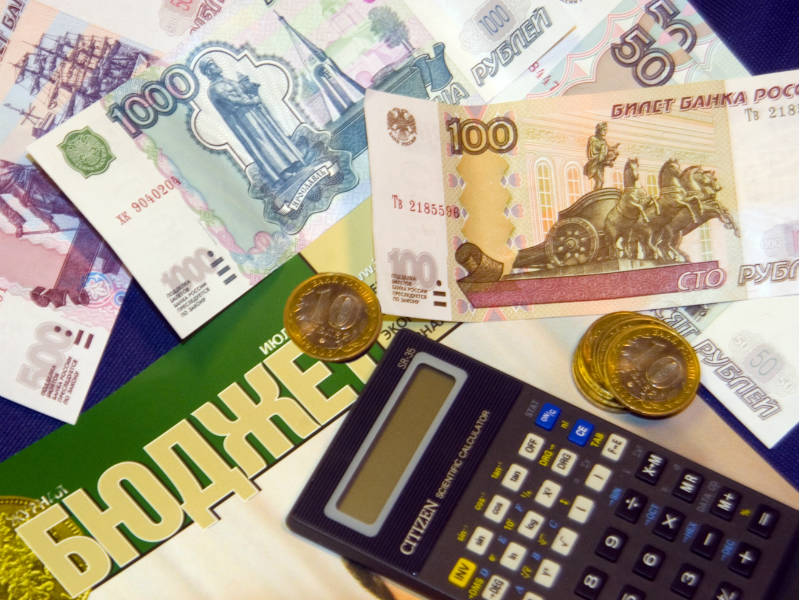 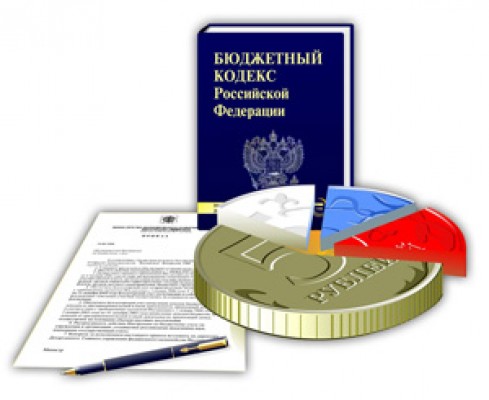 Чтобы понять, как устроен бюджет, сравним его с бюджетом отдельной семьи
Бюджет любой семьи делится на две части – доходы и расходы.
Дефицит (расходы больше доходов)
Профицит (доходы больше расходов)
Доходы бюджета
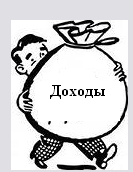 Доходы бюджета – безвозмездные и безвозвратные поступления денежных средств в бюджет.
Доходы бюджета любого уровня состоят из налоговых и неналоговых доходов, а также безвозмездных поступлений
Доходы бюджета любого уровня состоят из налоговых и неналоговых доходов, а также безвозмездных поступлений
Налоговые доходы
Неналоговые доходы
Безвозмездные поступления
- доходы от использования государственного имущества;
- доходы от платных услуг;
- штрафы за нарушения законодательства о налогах и сборах;
- иные неналоговые доходы.
-безвозмездные поступления из федерального бюджета (дотации, субсидии, субвенции, 
иные межбюджетные трансферты);
- безвозмездные поступления от других бюджетов бюджетной системы (Пенсионный фонд РФ, ФСС РФ);
- безвозмездные поступления от государственных организаций.
- налог на прибыль организаций;
- налог на доходы физических лиц;
- налог на имущество организаций;
 - иные налоговые доходы.
Исполнение бюджета по доходамКазского городского поселения
Исполнение по доходам бюджета Казского городского поселения на 2016 год (тыс. руб)
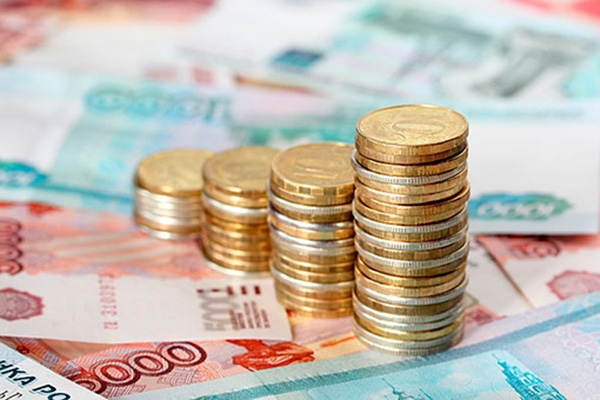 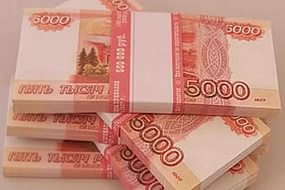 Расходы бюджета по основным функциям государства
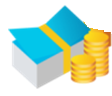 Расходы бюджета – выплачиваемые из бюджета денежные средства
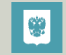 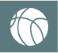 Общегосударственные вопросы
Физическая культура и спорт
Первичный воинский учет
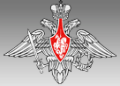 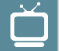 Средства массовой информации
Пожарная безопасность, гражданская оборона, предупреждение чрезвычайных ситуаций
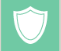 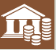 Обслуживание государственного и 
муниципального долга
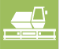 Национальная экономика
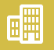 Жилищно-коммунальное хозяйство
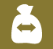 Межбюджетные трансферты общего характера бюджетам субъектов Российской Федерации и муниципальных образований
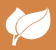 Охрана окружающей среды
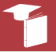 Образование
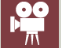 Культура, кинематография
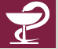 Здравоохранение
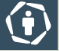 Социальная политика
Исполнение по расходам Казского городского поселенияза 2016 год
Исполнение расходов бюджета Казского городского поселения за 2016 год
Контактная информация и обратная связьАдминистрация Казского городского поселения
Местонахождение: п. Каз, ул. Победы, 6

Электронный адрес: kaz_adm@mail.ru

График работы: с 8.30 до 17.30 (перерыв 12.30 – 13.30, выходной суббота, воскресенье)

Телефон 61-3-80